MОДУЛ 3
Проектиране на стратегии за мениджъри, специалисти по управление на човешките ресурси и доставчици на ПОО за борба с възрастовата дискриминация и социалното изключване на работното място
Раздел 1: Възрастова дискриминация на работното място
Чрез знанията, усвоени в този раздел, вие ще можете да:

Идентифицирате примерите на възрастова дискриминация на работното място, насочена срещу възрастните или младите служители

Разбирате възрастовите особености във вашата организация

Оценявате влиянието на възрастовата дискриминация върху работното място

Се борите срещу дискриминацията на работното място, основана на възрастовите особености
Въпрос: Какъв е възрастовият профил на вашата организация?
Изследване на Уилям Фрай от 2016 г. определяМлади работници = 26 годиниВъзрастни работници = 51 години
Влияние на възрастовата дискриминация на работното място
Тъй като навлизаме в периода на застаряващата работна сила, се очаква да възникват все повече въпроси, свързани с възрастовата дискриминация. 
Това видео посочва често срещани проблеми, заблуди и стереотипи в дебата около възрастта
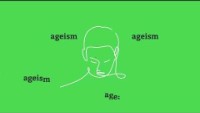 Пряка дискриминация
Възрастова дискриминация на работното място
Да си „твърде стар“ или „твърде млад“ за определени възможности
Според Комисията за равенство и права на човека (2021) възрастовата дискриминация може да се появи на четири нива:
Непряка дискриминация
Да не можеш да кандидатстваш за повишение поради факта, че не си достатъчно възрастен, за да си достигнал високо образователно ниво
Тормоз
Унижения и обиди към колега от типа „той/тя е бавен, защото е стар“
Преследване
Когато подадете жалба, свързана с възрастта, срещу колега и бъдете малтретирани от другите в компанията.
Дискусия: Кои са обичайните стереотипи на работното място?
Според стереотипите младите служители са...
Дигитални
Готови да учат
Устойчиви на промяна
Иновативни
Ниско мотивирани
Разсеяни
Вземат болнични
Според стереотипите възрастните служители са...
Имат по-добри междуличностни умения
Устойчиви на промените в работната практика
Не са добре запознати с техническите новости
Струват повече
Работят здраво
С разсипано здраве
Лоялни
Добри лидери
Дискусия: Как възрастовата дискриминация се проявява на вашето работно място?
Препоръчана литература
The World Health Organisation (2021) Ageing: Ageism. Retrieved from: https://www.who.int/westernpacific/news/q-a-detail/ageing-ageism 
The Benevolent Society (2018) Imagine a world without ageism. Retrieved from https://www.youtube.com/watch?v=Hs28FgRxqt0 
 William Fry (2016) Age in the Workplace: Employment Report 2016. Retrieved from; https://www.williamfry.com/docs/default-source/reports/age-in-the-workplace-2016.pdf?sfvrsn=0
IMECE (2019) Combatting ageism in the world of work. Retrieved from: https://unece.org/DAM/pau/age/Policy_briefs/ECE-WG1-30.pdf